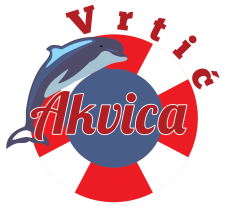 НАЗИВ РАДА: ВОЛИМ СВОЈ ВРТИЋ

УЗРАСТ: МЕШОВИТА ГРУПА , ГЕНЕРАЦИЈА 2015/2016

НАДЛЕЖНИ ВАСПИТАЧ: РЕЉА СЛАВКОВИЋ И МАРИЈА ПЕТРОВИЋ
МИ МАЛИ ЈЕДРЕЊАЦИ, УСПЕШНО ПЛОВИМО МОРЕМ
 ЖИВОТА УЗ ПОМОЋ НАШЕГ БРОДА- ВРТИЋA ,,АКВИЦА“!
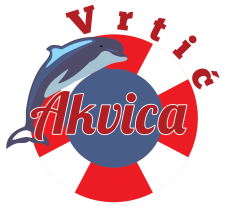 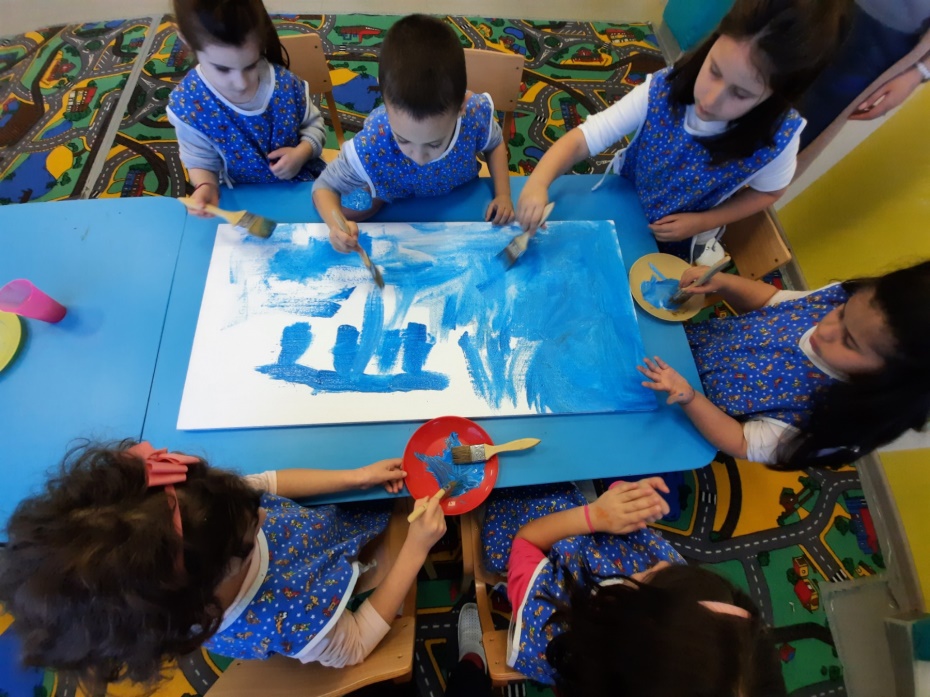 МИ МАЛИ ЈЕДРЕЊАЦИ, УСПЕШНО ПЛОВИМО МОРЕМ
 ЖИВОТА УЗ ПОМОЋ НАШЕГ БРОДА- ВРТИЋA ,,АКВИЦА“!
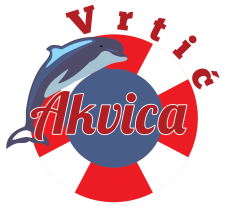 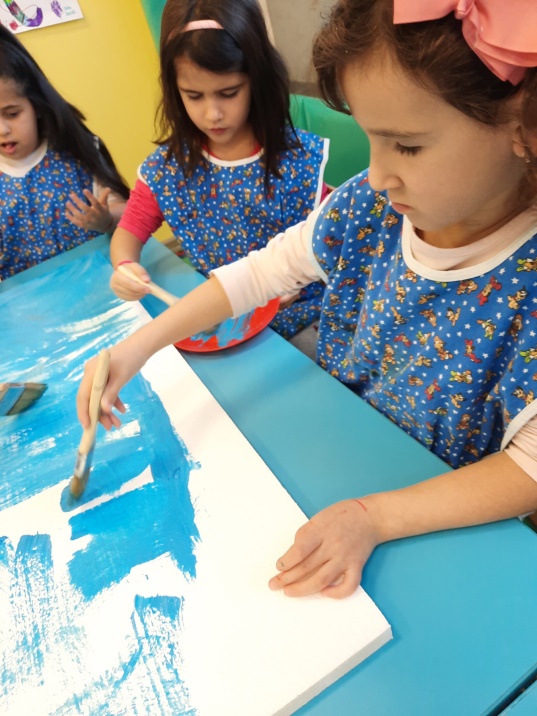 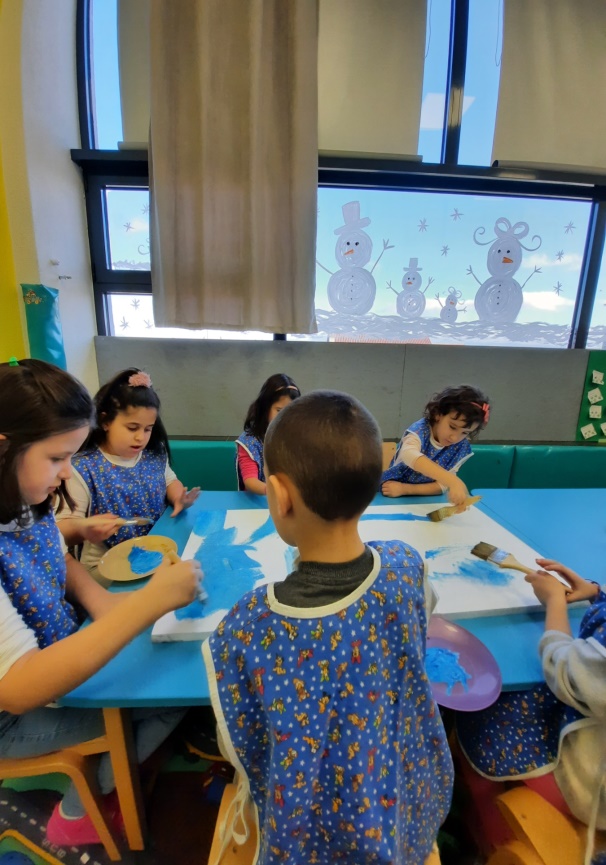 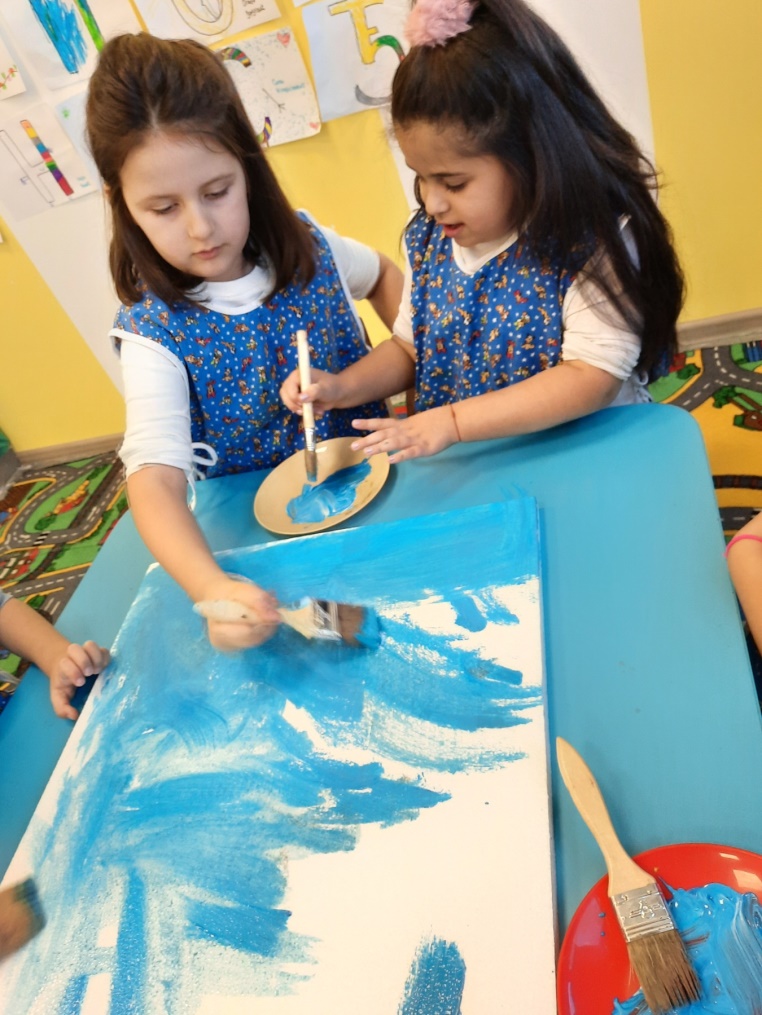 МИ МАЛИ ЈЕДРЕЊАЦИ, УСПЕШНО ПЛОВИМО МОРЕМ 
ЖИВОТА УЗ ПОМОЋ НАШЕГ БРОДА- ВРТИЋA ,,АКВИЦА“!
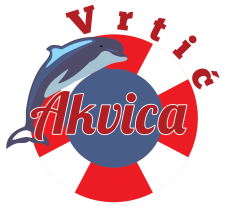 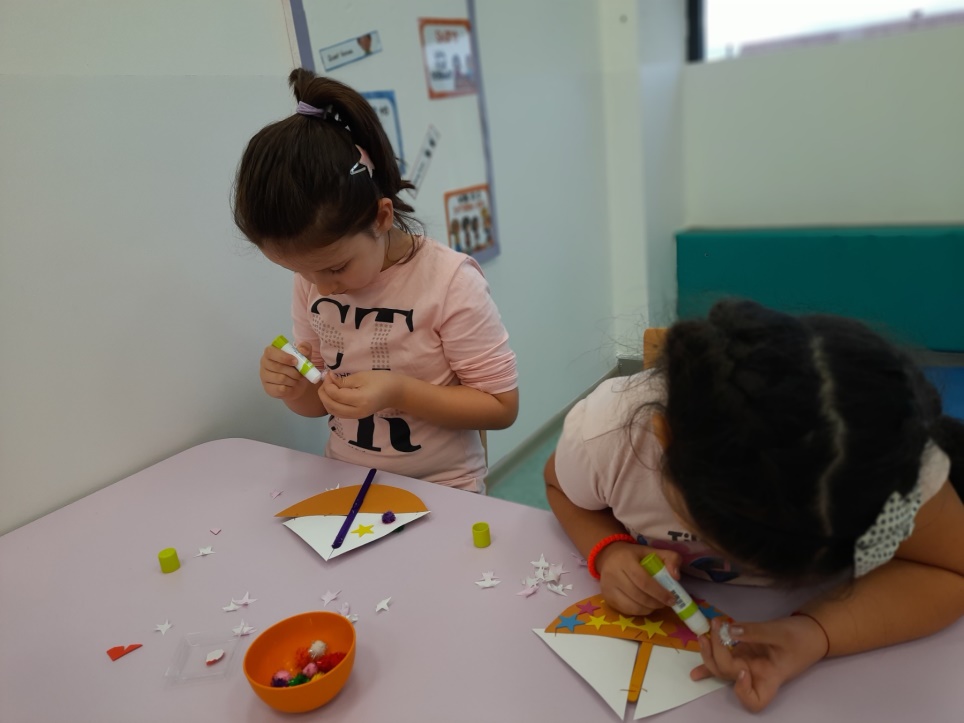 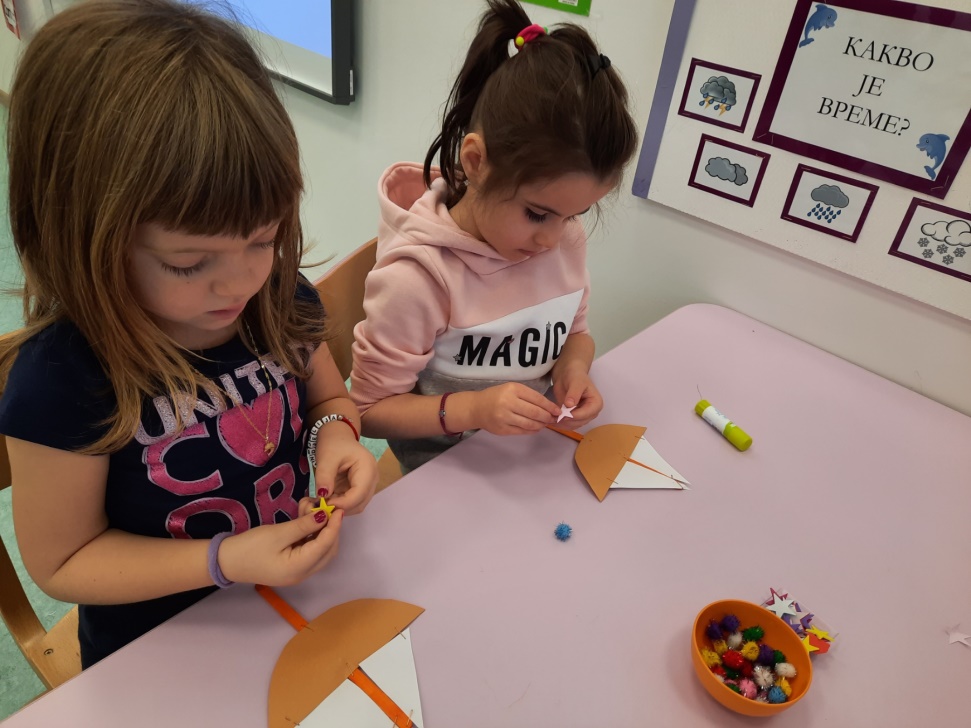 МИ МАЛИ ЈЕДРЕЊАЦИ, УСПЕШНО ПЛОВИМО МОРЕМ 
ЖИВОТА УЗ ПОМОЋ НАШЕГ БРОДА- ВРТИЋA ,,АКВИЦА“!
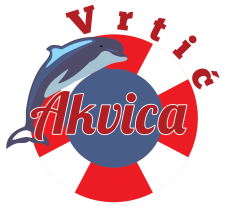 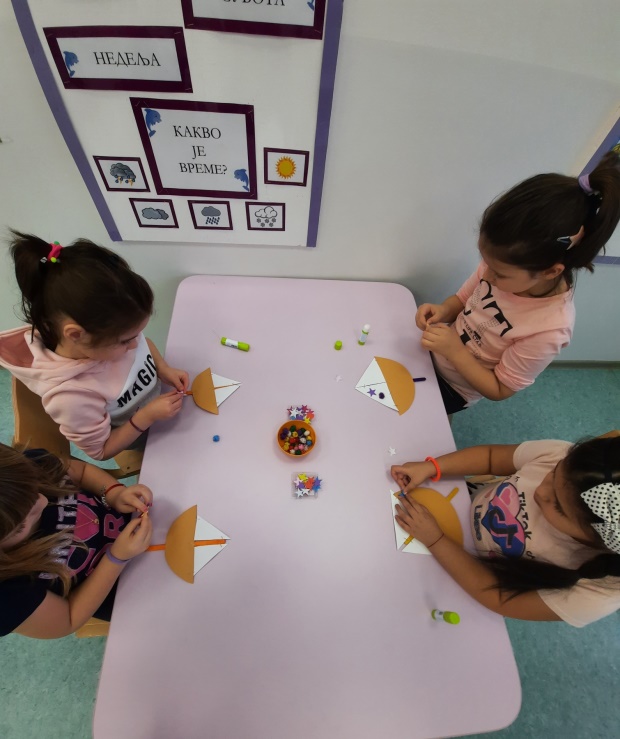 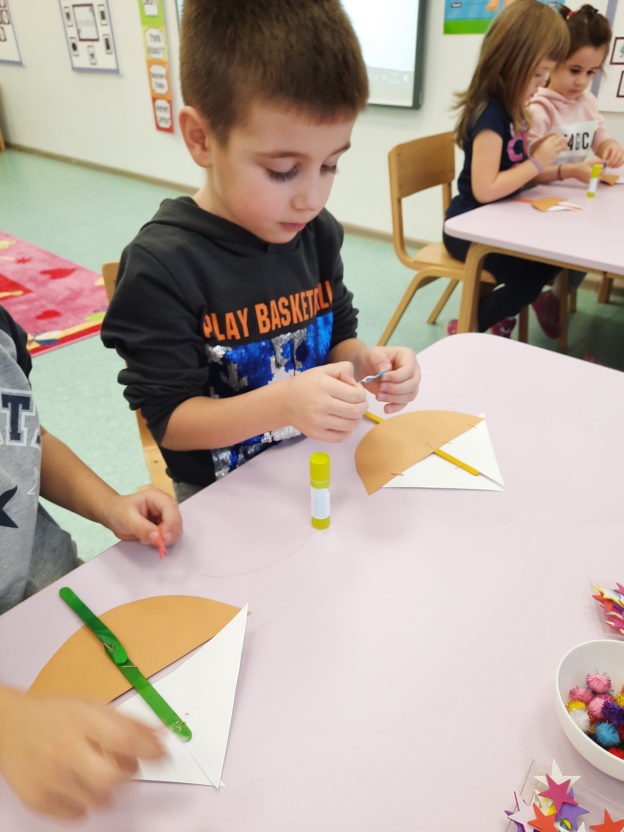 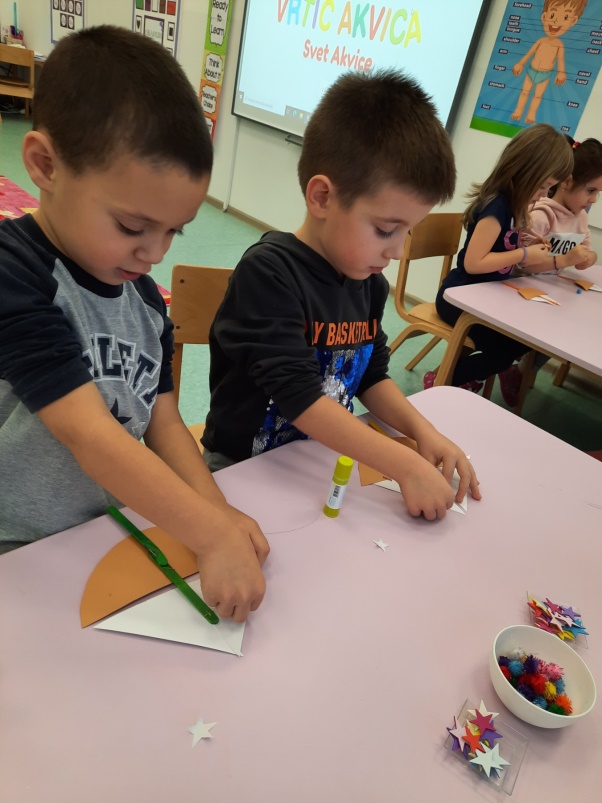 МИ МАЛИ ЈЕДРЕЊАЦИ, УСПЕШНО ПЛОВИМО МОРЕМ
 ЖИВОТА УЗ ПОМОЋ НАШЕГ БРОДА- ВРТИЋA ,,АКВИЦА“!
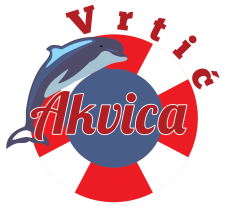 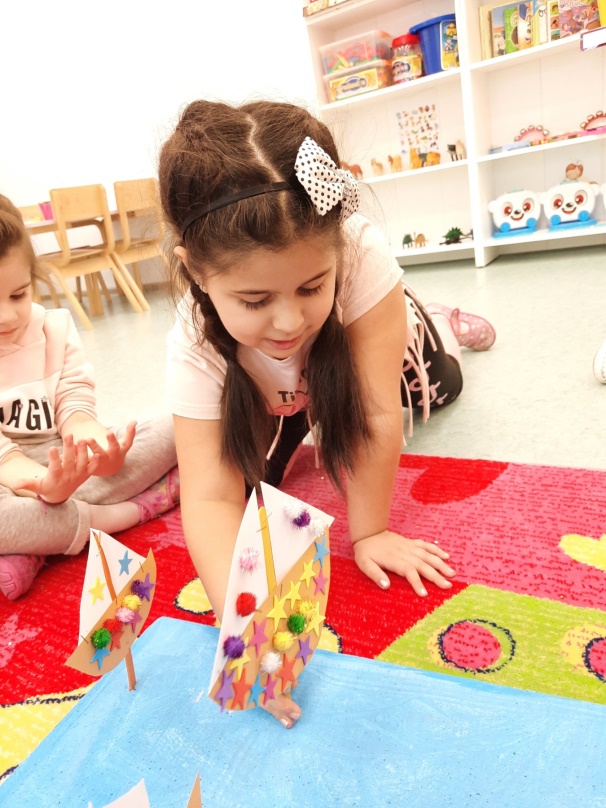 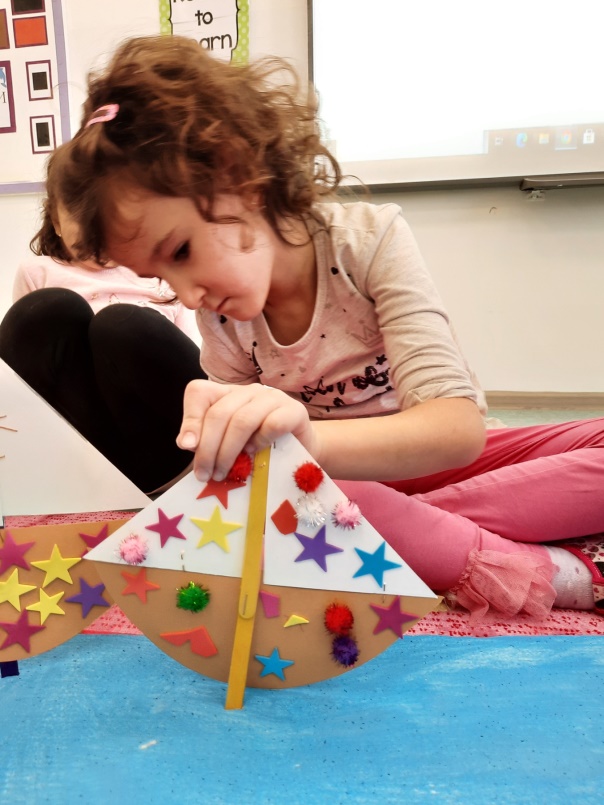 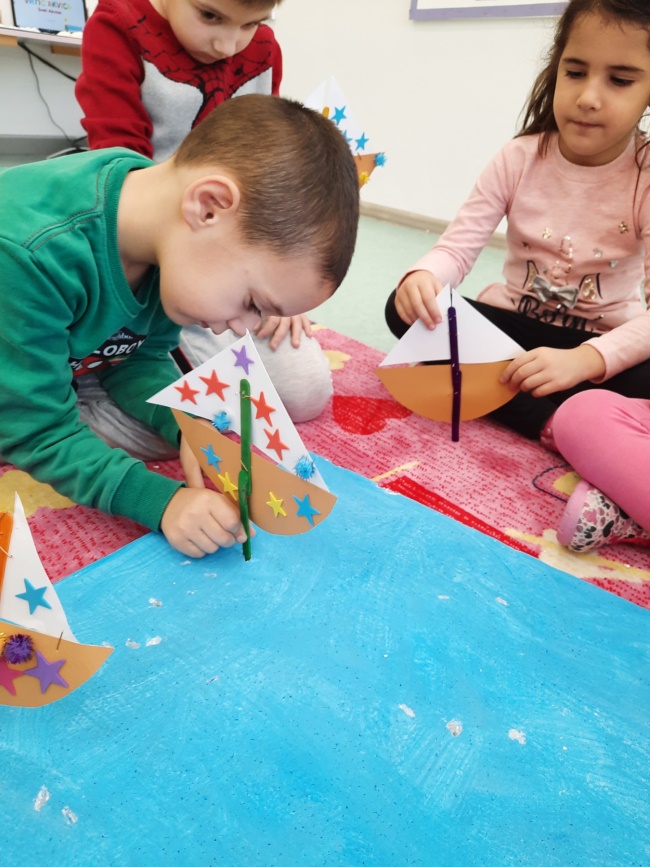 МИ МАЛИ ЈЕДРЕЊАЦИ, УСПЕШНО ПЛОВИМО МОРЕМ
 ЖИВОТА УЗ ПОМОЋ НАШЕГ БРОДА- ВРТИЋA ,,АКВИЦА“!
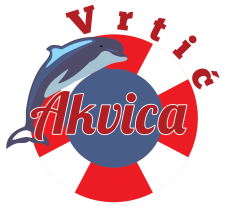 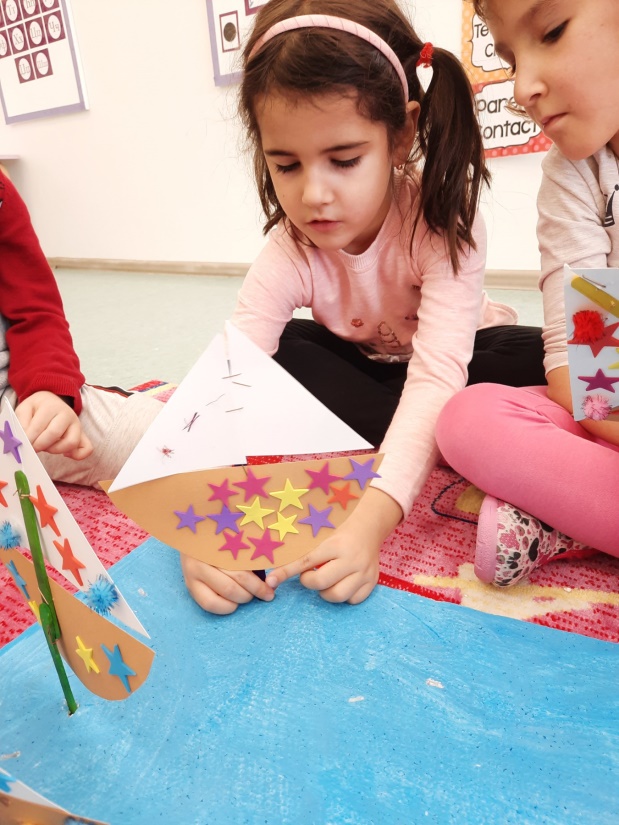 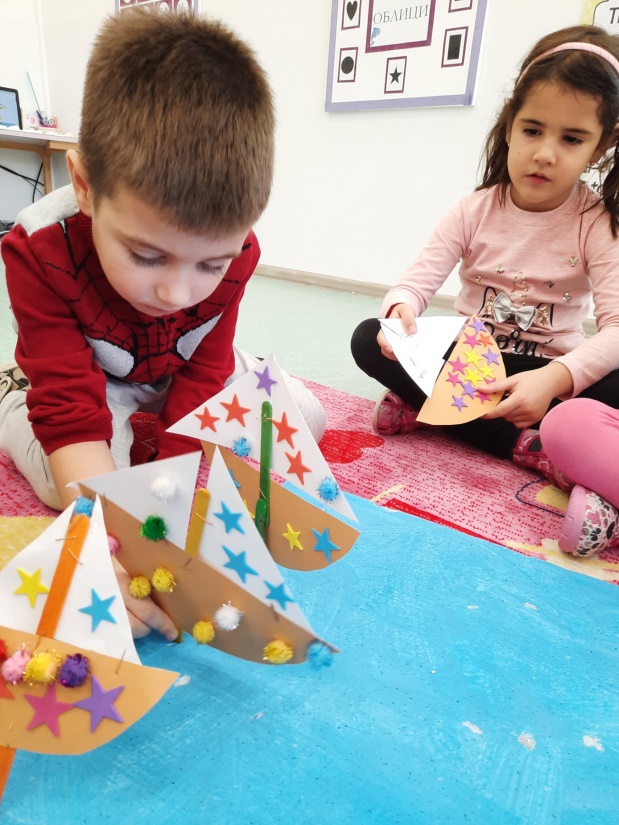 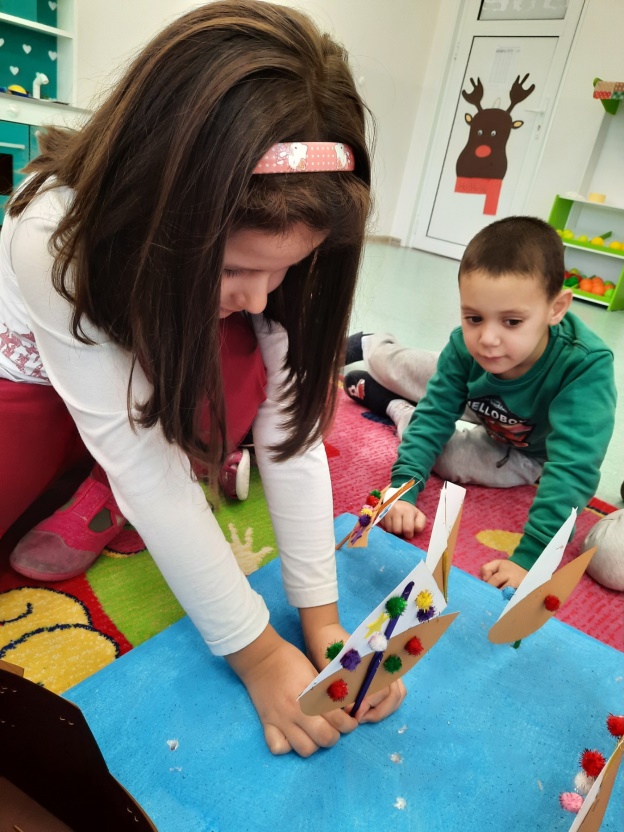 МИ МАЛИ ЈЕДРЕЊАЦИ, УСПЕШНО ПЛОВИМО МОРЕМ
 ЖИВОТА УЗ ПОМОЋ НАШЕГ БРОДА- ВРТИЋA ,,АКВИЦА“!
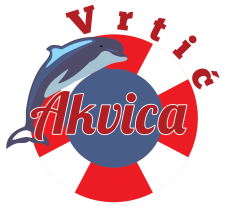 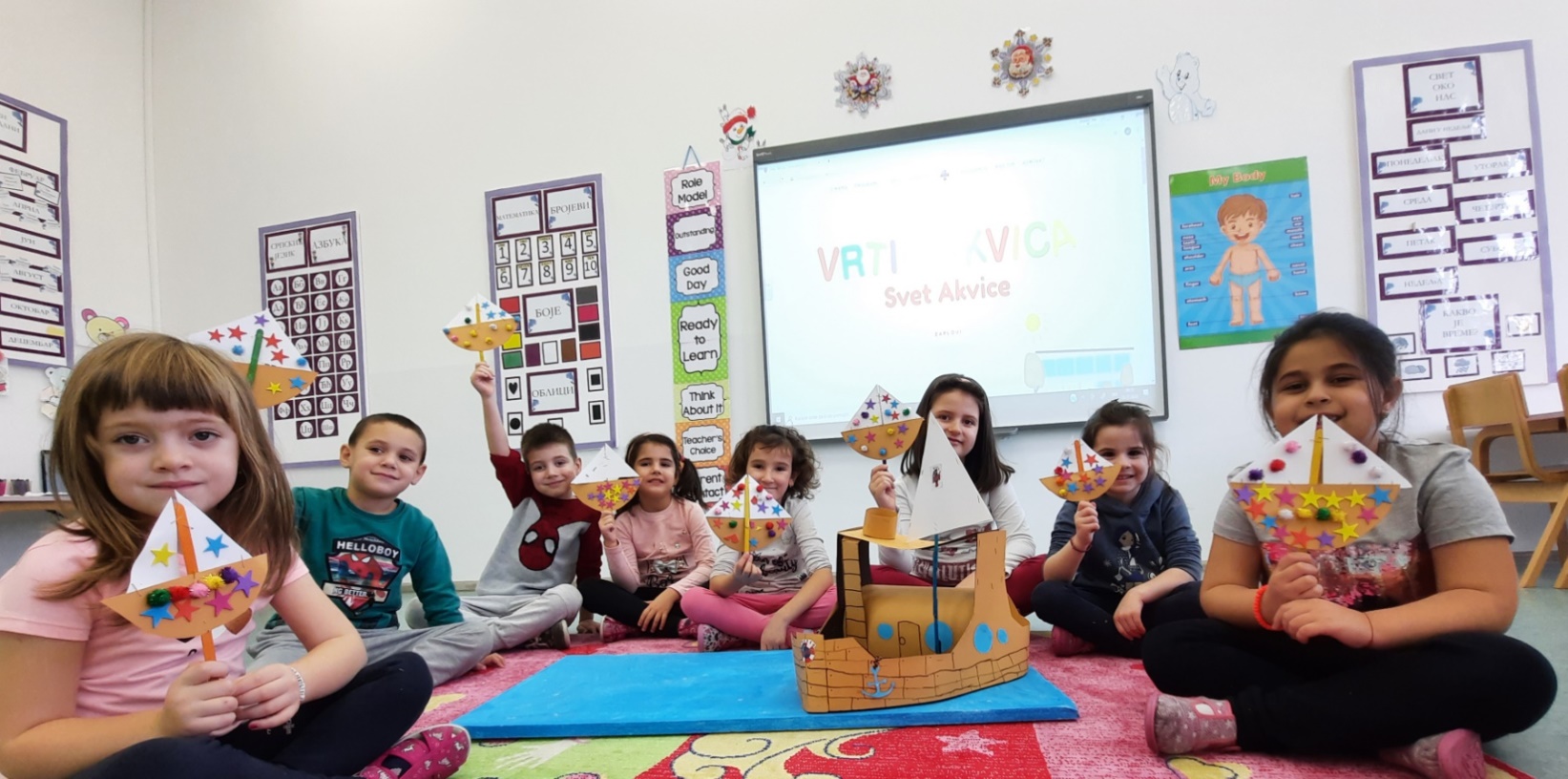 МИ МАЛИ ЈЕДРЕЊАЦИ, УСПЕШНО ПЛОВИМО МОРЕМ
 ЖИВОТА УЗ ПОМОЋ НАШЕГ БРОДА- ВРТИЋA ,,АКВИЦА“!
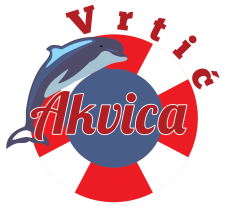 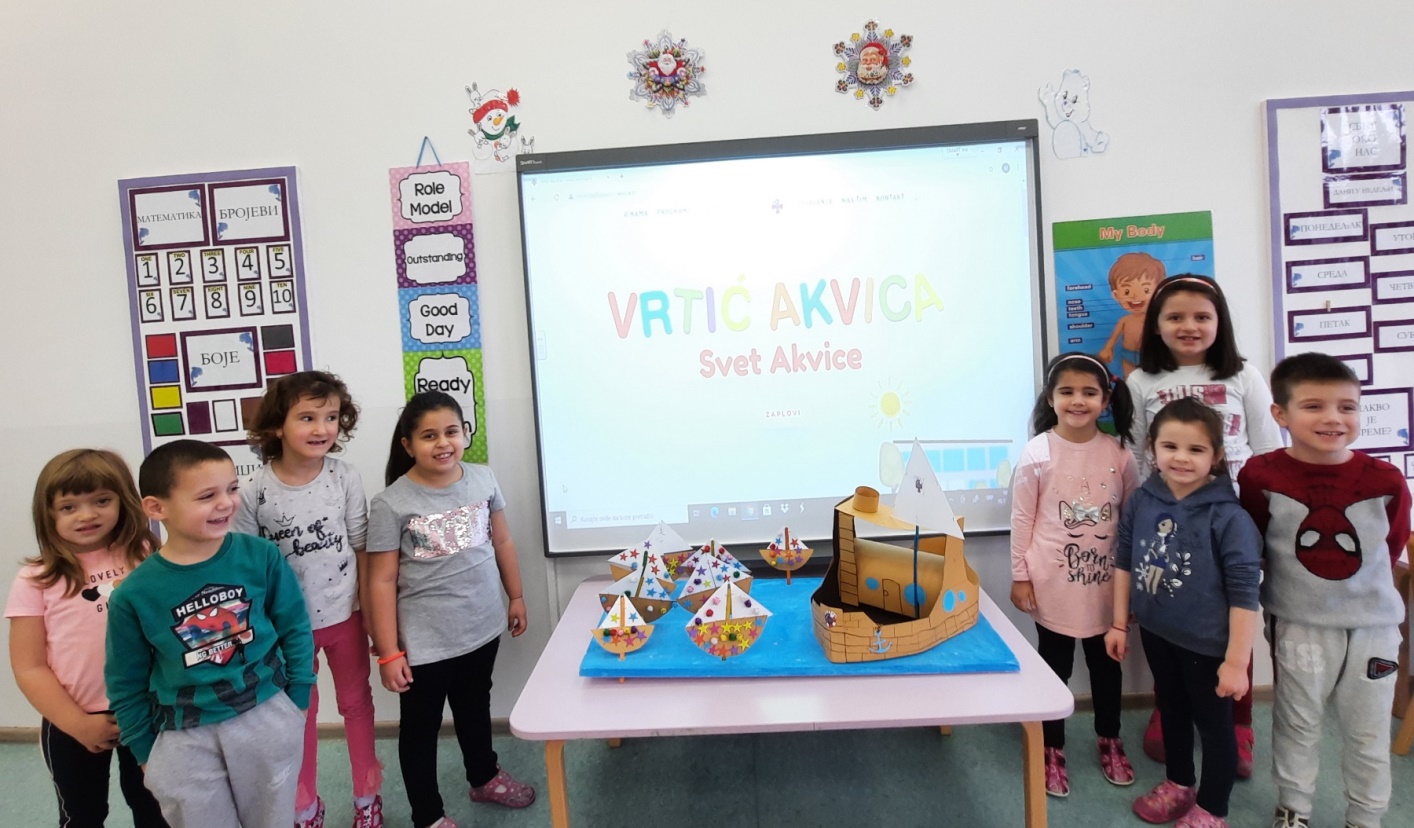 МИ МАЛИ ЈЕДРЕЊАЦИ, УСПЕШНО ПЛОВИМО МОРЕМ
 ЖИВОТА УЗ ПОМОЋ НАШЕГ БРОДА- ВРТИЋA ,,АКВИЦА“!
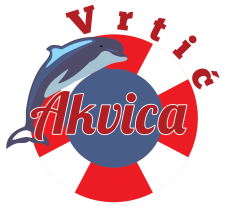 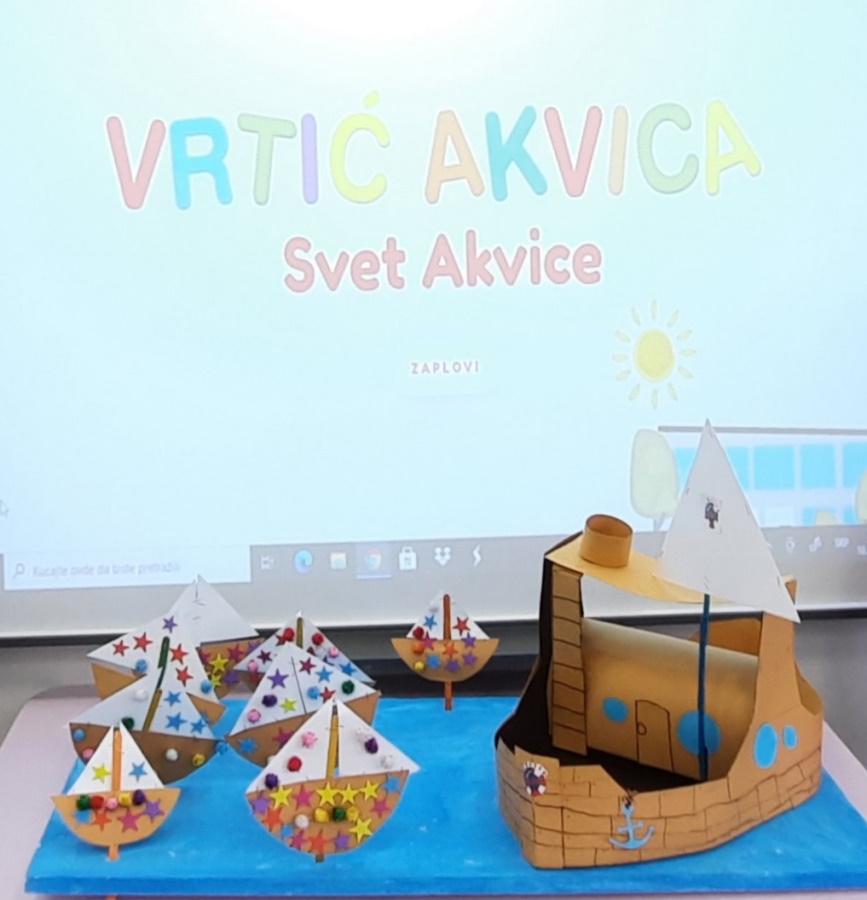 МИ МАЛИ ЈЕДРЕЊАЦИ, УСПЕШНО ПЛОВИМО МОРЕМ
 ЖИВОТА УЗ ПОМОЋ НАШЕГ БРОДА- ВРТИЋA ,,АКВИЦА“!